УФНС России по Иркутской областиАнализ практики применения судами статьи 54.1 НК РФ
Начальник правового отдела А.П.Цивань
3 факта, подлежащих установлению при применении ст. 54.1 НК РФ:
Искажение фактов хозяйственной жизни; 
Выполнение сделки иным лицом;
Направленность сделки на неуплату налога.
Подписание документов неуполномоченными или неустановленными лицами; 
Неисполнение контрагентом налоговых обязательств;
Возможность достижения  того же результата экономической деятельности при совершении иных не запрещенных законом сделок

НЕ МОГУТ РАССМАТРИВАТЬСЯ в качестве САМОСТОЯТЕЛЬНОГО ОСНОВАНИЯ для признания уменьшения налогоплательщиком налоговой базы и (или) суммы подлежащего уплате налога неправомерным.
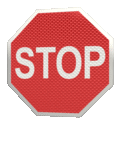 2
Судебные акты Конституционного Суда РФ по вопросам толкования ст. 54.1 НК РФ:
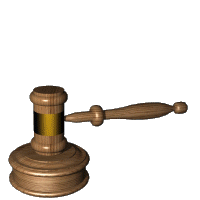 Определения:
- от 25.06.2019 № 1522-О АО "Монди Сыктывкарский ЛПК«;
- от 28.02.2019 № 281-О ОАО «Завод Продмаш»;
- от 20.12.2018 № 3115-О ПАО «Нижнекамскнефтехим»;
- от 26.11.2018 N 3055-О ООО «МАКЕ»;
- от 26.11.2018 N 3054-О АО «Группа «Илим»;
- от 17.07.2018 N 1717-О ООО «СибТрансАвто»;
3
Судебные акты Верховного Суда РФ по вопросам применения ст. 54.1 НК РФ:
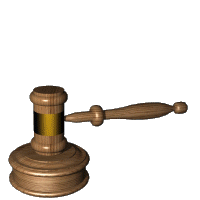 Всего принято 33 Определения:
в 22 случаях указано на невозможность применения нормы;
в 10 случаях отклонены ссылки на п. 3 ст. 54.1 НК РФ, т.к. претензии к контрагентам не были формальными;
от 14.02.2020 №304-ЭС19-27932 по жалобе ООО «ЛюБим ОВО» - злоупотребление правом на возмещение НДС.
4
Ст. 54.1 НК РФ ОПРЕДЕЛЯЕТ ПОСЛЕДСТВИЯ В ВИДЕ ПОЛНОГО ОТКАЗА В ВЫЧЕТАХ И РАСХОДАХ
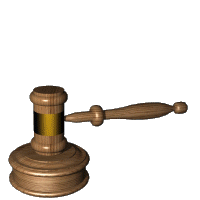 В этом заключается основное и главное 
отличие от ранее  сформированной 
практики, основанной на Постановлении Пленума ВАС РФ от 12.10.2006 №53 "Об оценке арбитражными судами обоснованности получения налогоплательщиком налоговой выгоды"
- Дело А27-17275/2019 по заявлению ООО «Кузбассконсервмолоко»
5
СПОРЫ С ПРИМЕНЕНИЕМ 54.1 НК РФ НА УРОВНЕ АРБИТРАЖНОГО СУДА ИРКУТСКОЙ ОБЛАСТИ
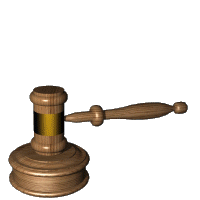 Всего в 2019г в Арбитражном суде Иркутской области оспорено 42 решения налоговых органов
Уже 5 дел прошли кассационную инстанцию, 
результат - в пользу налоговых органов: 
А19-27431/2018
А19-3066/2019
А19-903/2019
А19-8936/2019
А19-8926/2019
6